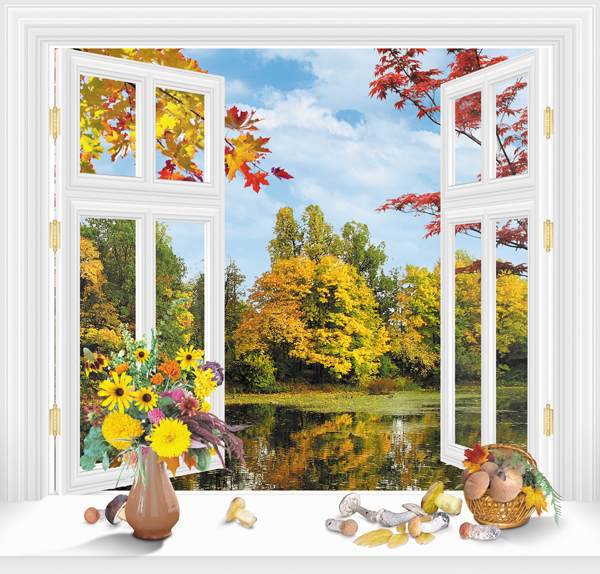 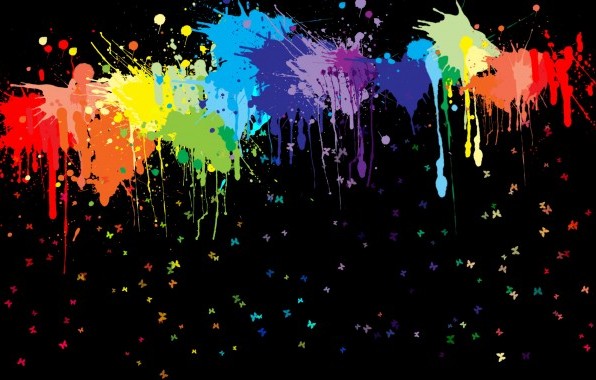 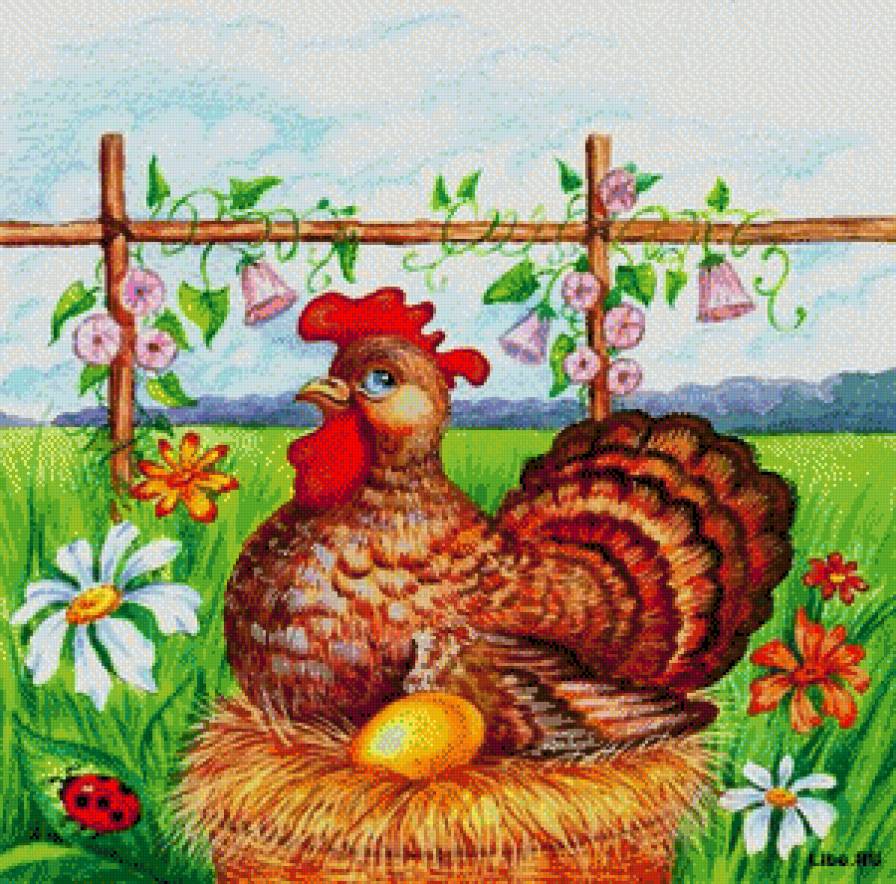 ШУРОЧКА РЯБА
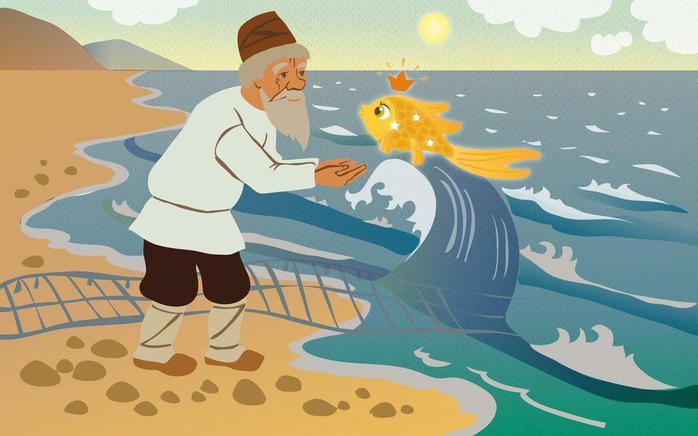 ЗОЛОТАЯ РУБКА
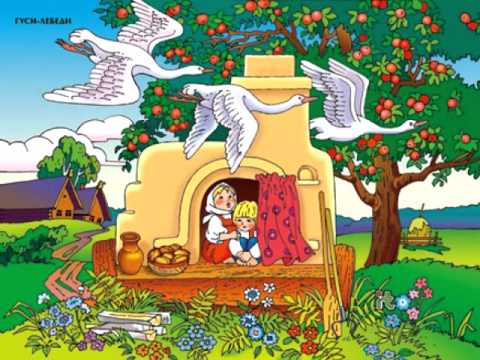 ГУСЛИ-ЛЕБЕДИ
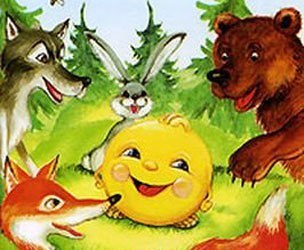 КОСОБОК
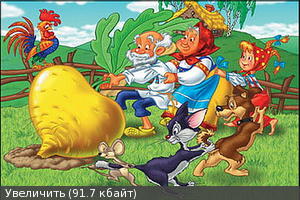 КЕПКА
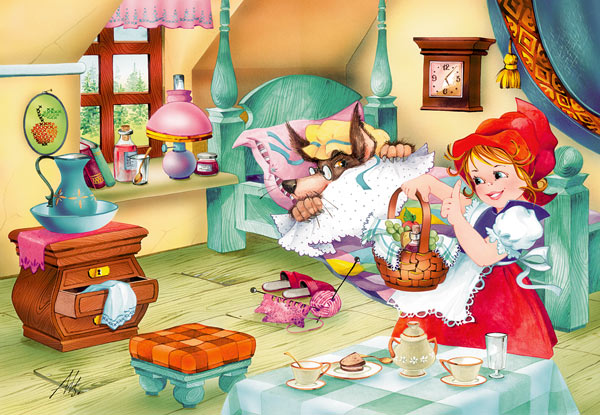 КРАСНАЯ ТАПОЧКА
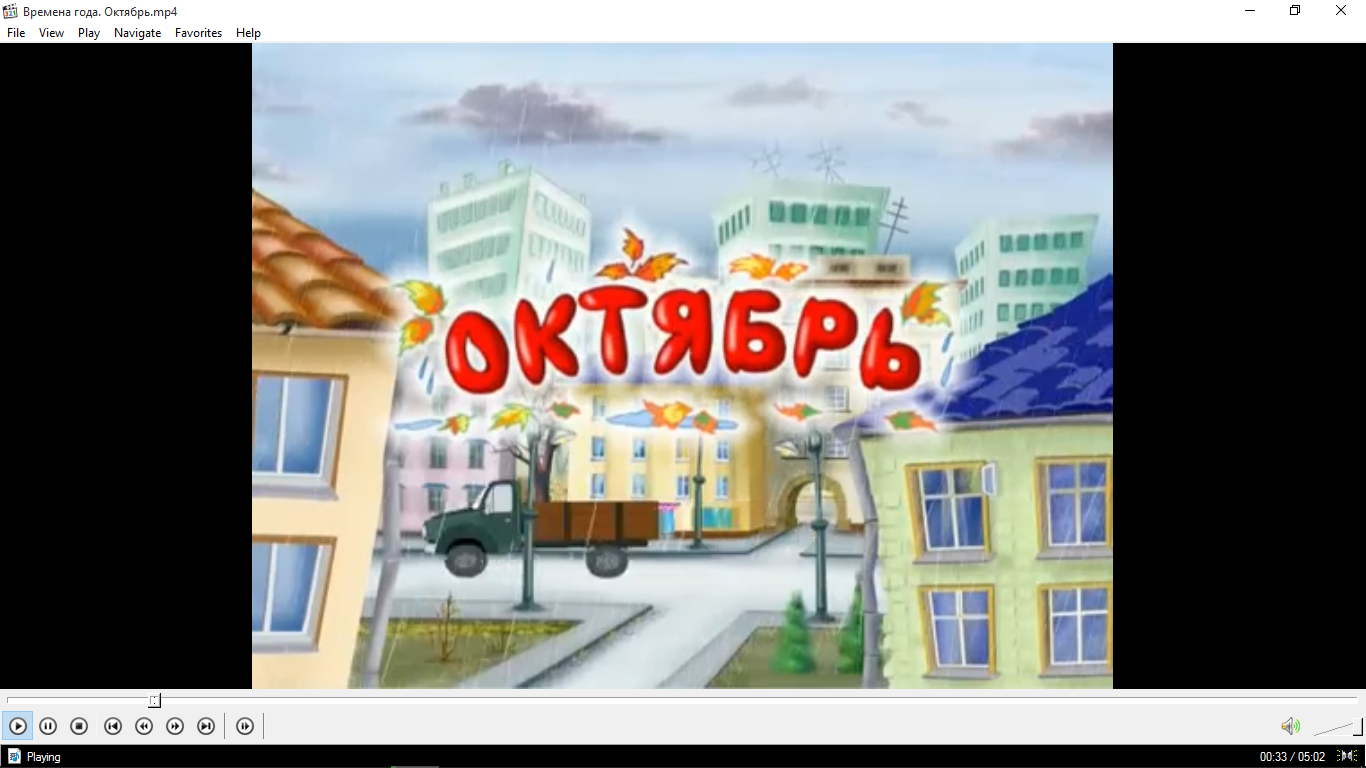 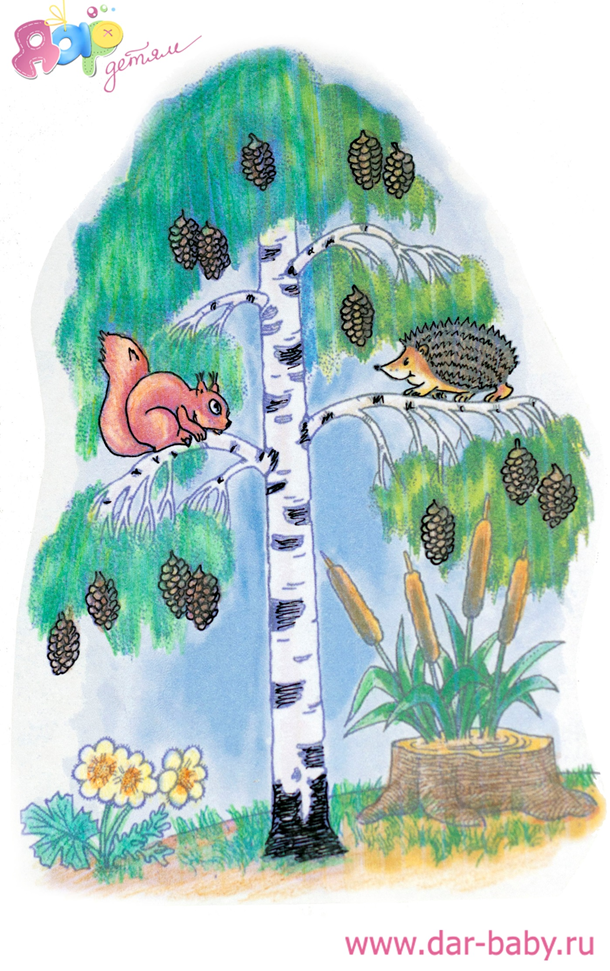 Игра «Бывает – не бывает»
Если согласны - хлопайте, не согласны - топайте. 
- Бывает осенью дождь? 
- Бывает у лисы два хвоста? 
- Бывает ночью звёздное небо? 
- Ночью светло? 
Бывает трава зелёного цвета?
Осенью жарко?
 Трава белая?
Еж сидит на дереве?
Белка спит зимой?
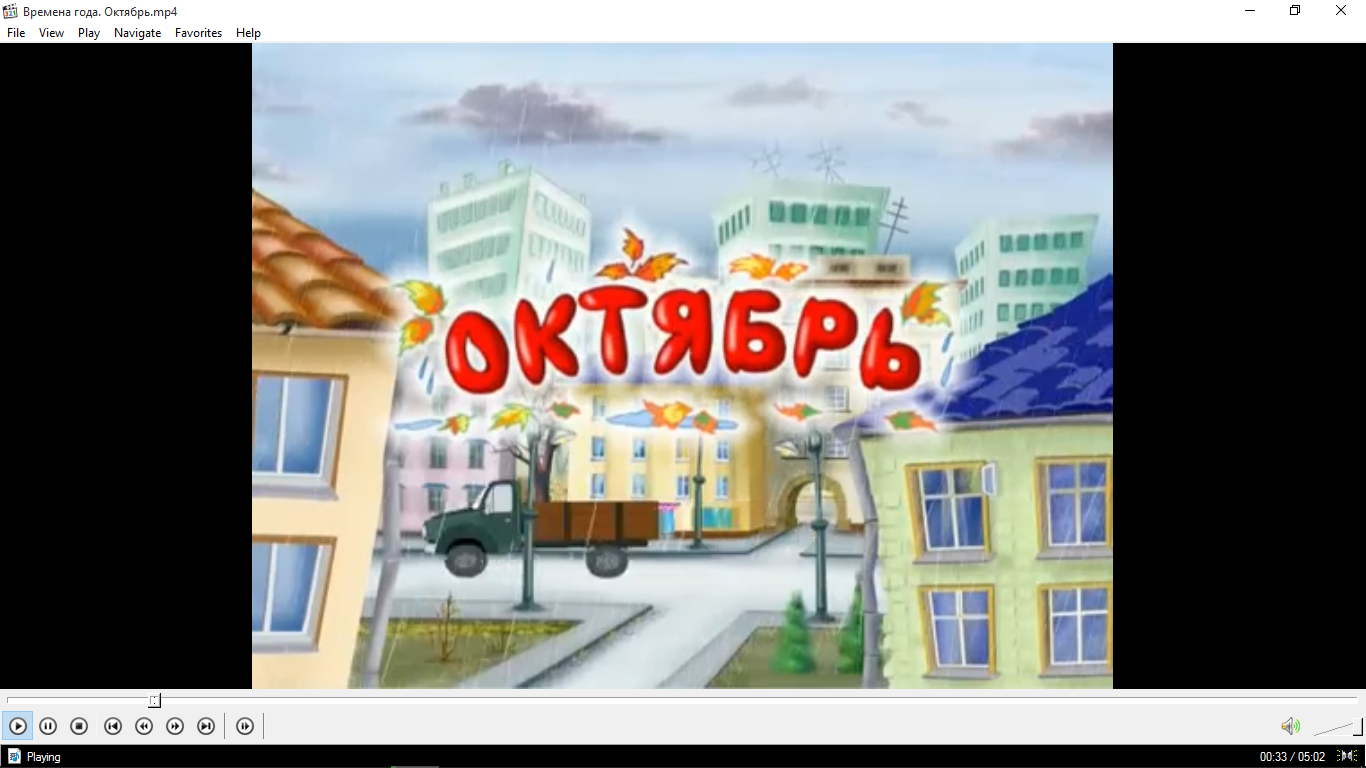 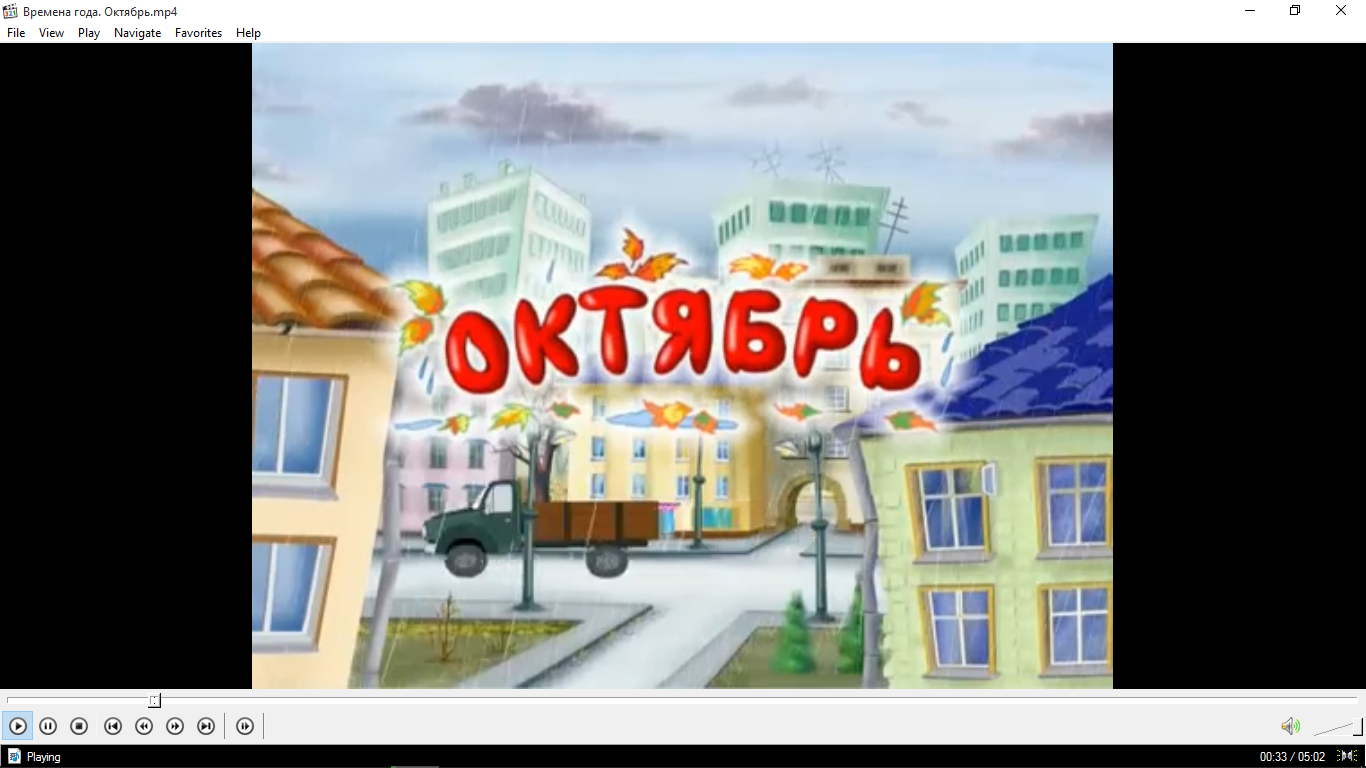 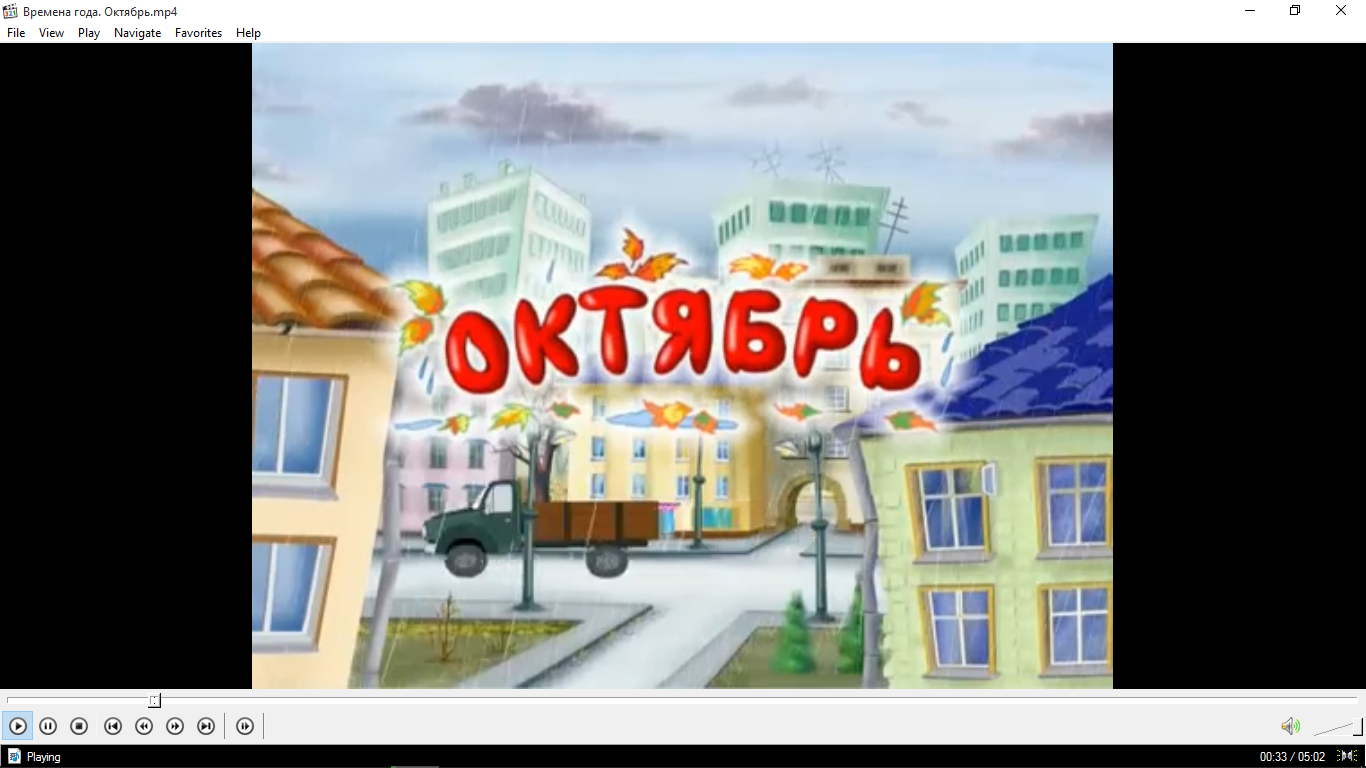 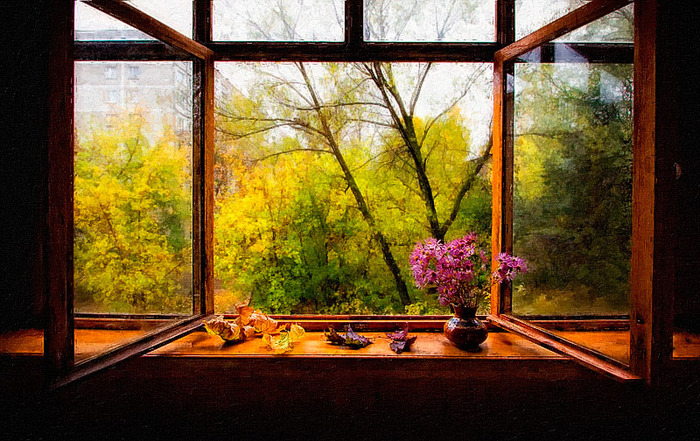